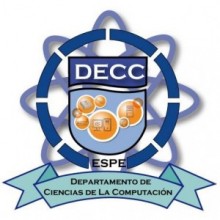 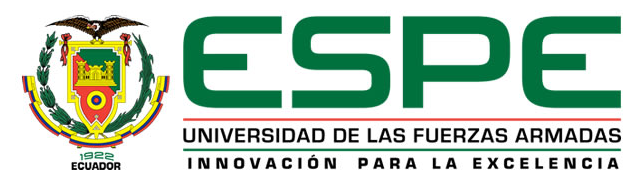 Implementación de un software para la ejecución de pruebas en aplicaciones web extendiendo la herramienta Selenium. Caso de estudio en el producto GESTOR G5 TRUST.
Autores:
Alejandra Dennis Ponce Guerrón
Raúl David Naranjo Erazo
Sangolquí, 2018
Agenda del día
Introducción
Metodología de la investigación
Herramienta
Desarrollo
Resultados
Conclusiones y trabajos futuros
Antecedentes y planteamiento del problema
Pruebas manuales: retrabajo, retrasos, mayores costos, insatisfacción del cliente.
[Speaker Notes: Hablar de que las pruebas se utilizan mucho en el mercado glbal
Ecuador no, caso gestor]
Objetivo general
Implementar un software para la ejecución de pruebas funcionales y de regresión en aplicaciones web extendiendo la herramienta Selenium utilizando como caso de estudio el producto GESTOR G5 TRUST, con la finalidad de mejorar los atributos de calidad.
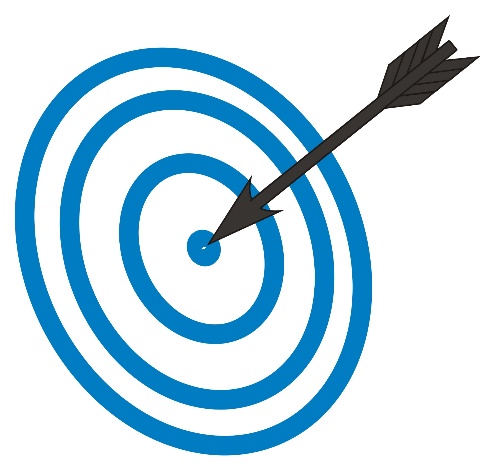 Objetivos específicos
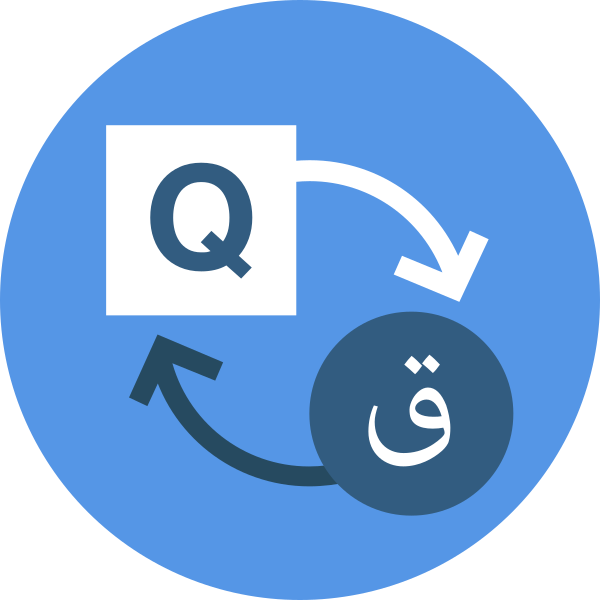 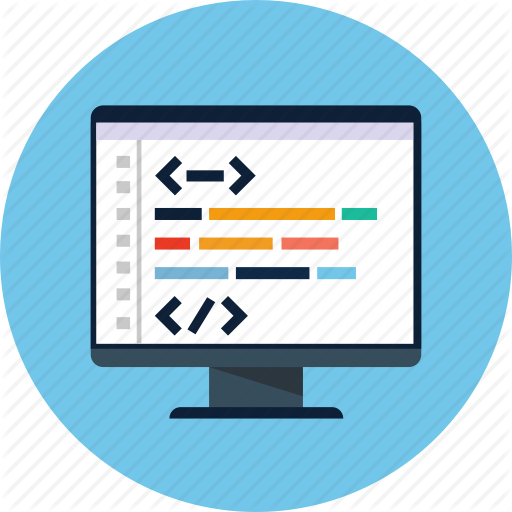 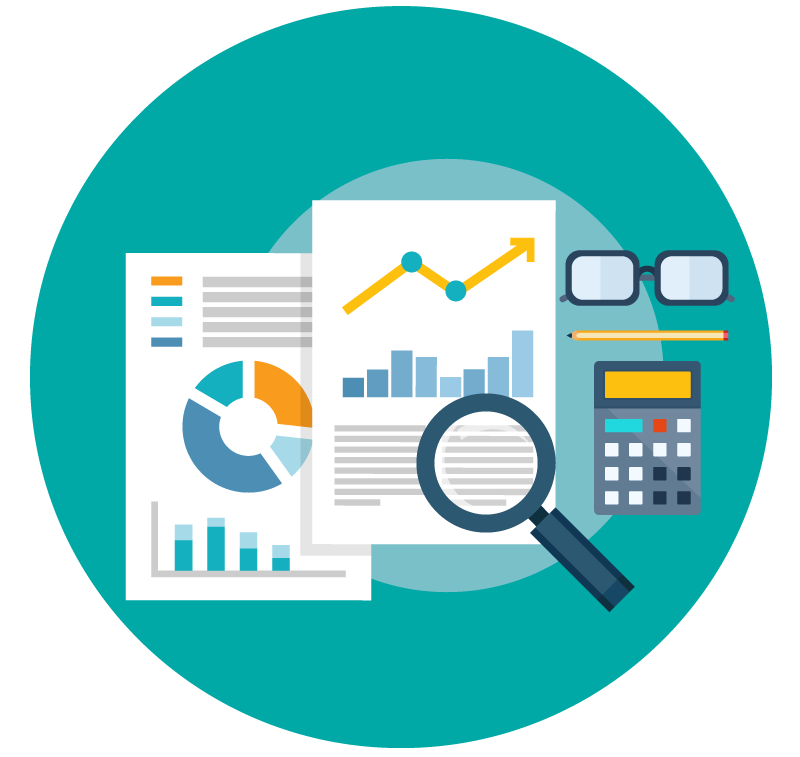 [Speaker Notes: Desarrollar una herramienta que permita implementar pruebas funcionales sobre aplicaciones web.
Crear un traductor de pruebas funcionales a pruebas de regresión.
Realizar un análisis de la relación existente entre los atributos de calidad del software y la automatización de pruebas.]
Alcance
De regresión
Funcional
De la herramienta
Del análisis
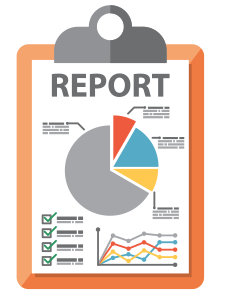 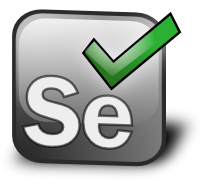 ISO/IEC 25010
ISO/IEC 25040
Modificabilidad
Testabilidad
[Speaker Notes: IS -> GCS -> ASC
Pruebas dinámicas -> caja negra -> funcionales y de regresión.
Conjunto de diferentes herramientas de software que permiten en conjunto la automatización de pruebas para aplicaciones basadas en la web. 
Selenium IDE, Selenium RC, Selenium WebDrive, Selenium Grid.
25010 MODELO
25040 PROCESO]
Metodología de la investigación
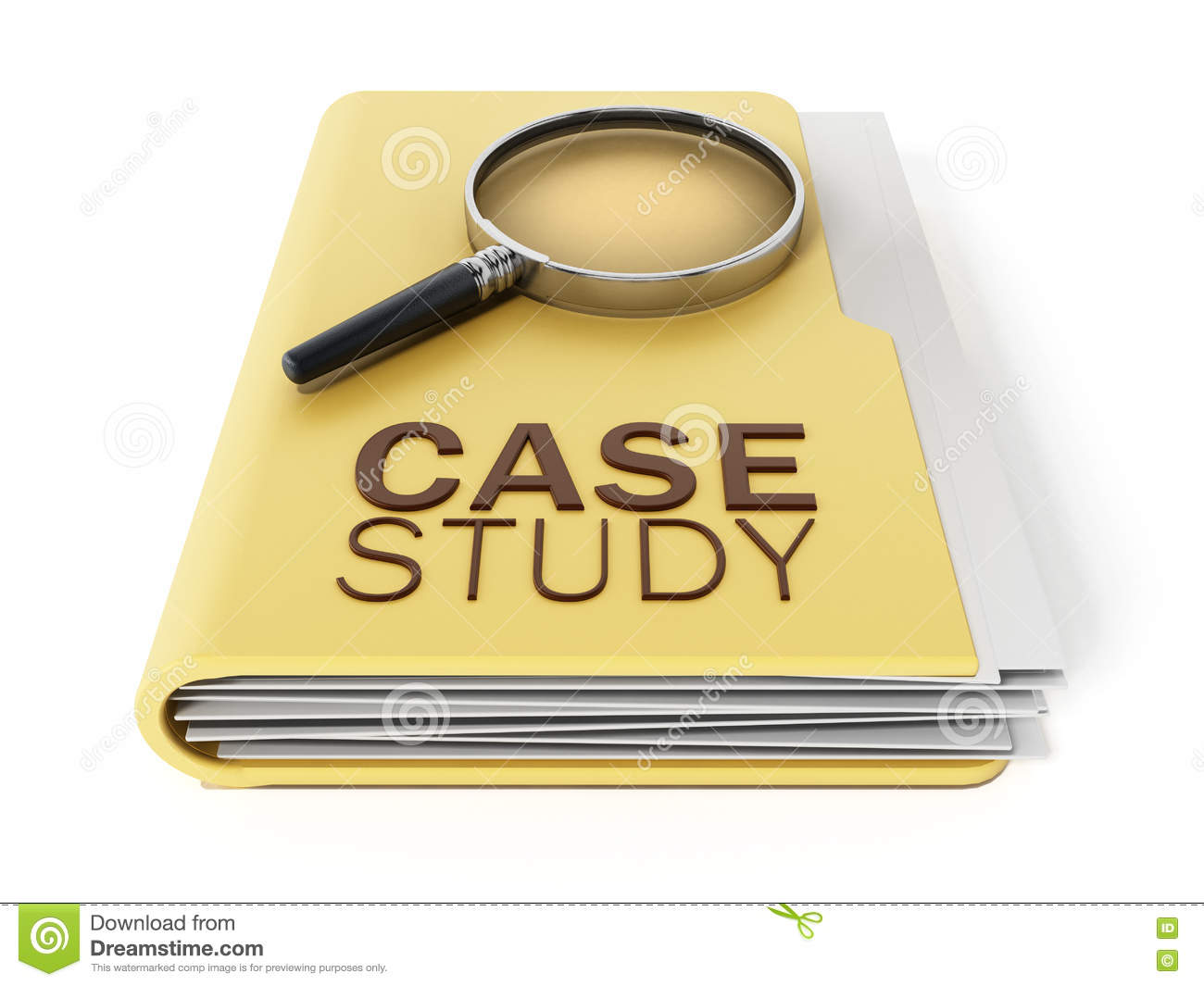 Estudio y reporte de fenómenos contemporáneos en su contexto natural
[Speaker Notes: Se estudian los fenómenos contemporáneos en su contexto natural y permite posteriormente reportarlos de una forma apropiada a la comunidad científica de manera que sean entendibles y replicables.]
Proyecto
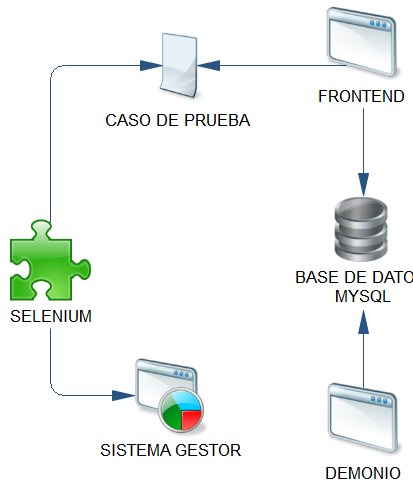 Uso
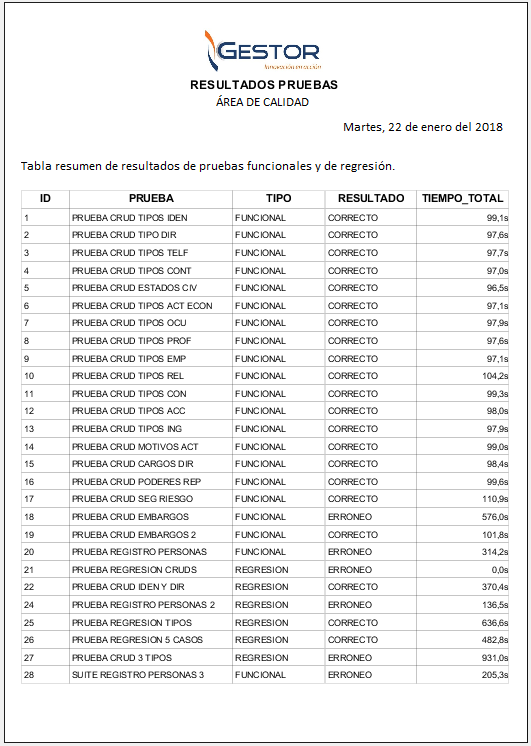 Reportes
Diseño del caso de estudio
Preguntas de la investigación
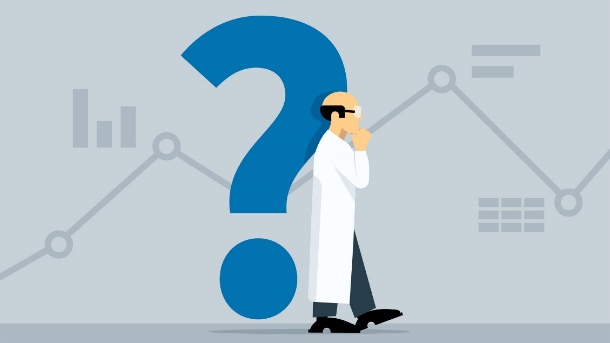 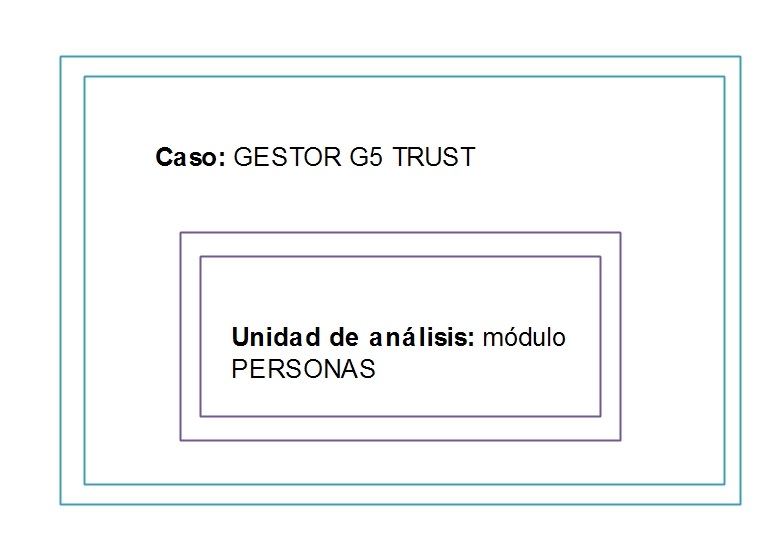 Selección del caso de estudio y unidades de análisis
[Speaker Notes: ¿Existe un impacto positivo en los atributos de mantenibilidad de una aplicación web cuando se emplean herramientas de automatización para los proceso de pruebas?
Yin 2003]
3. Procedimientos de recolección de datos
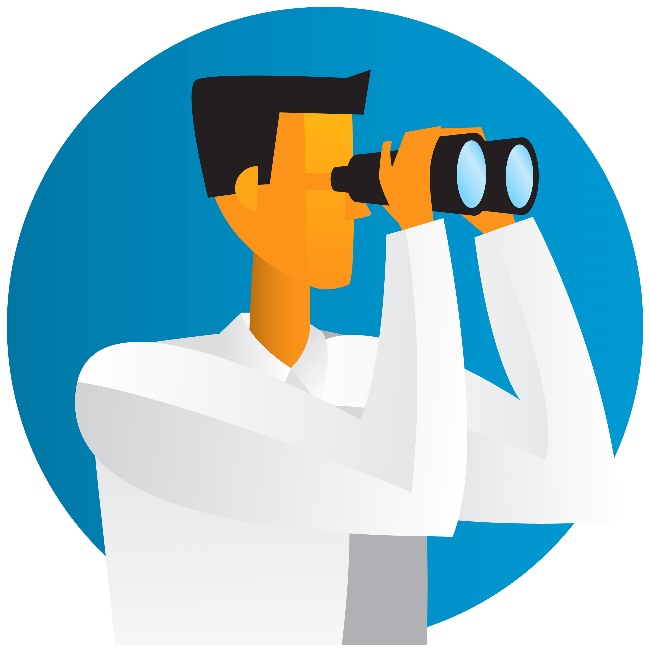 Proceso de evaluación
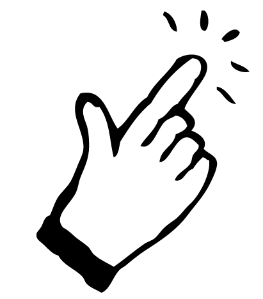 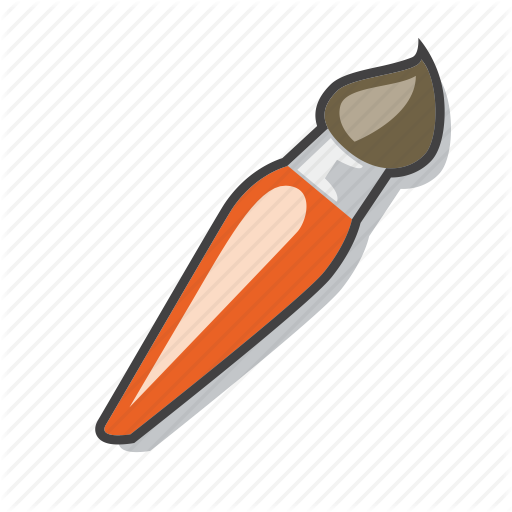 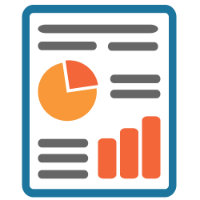 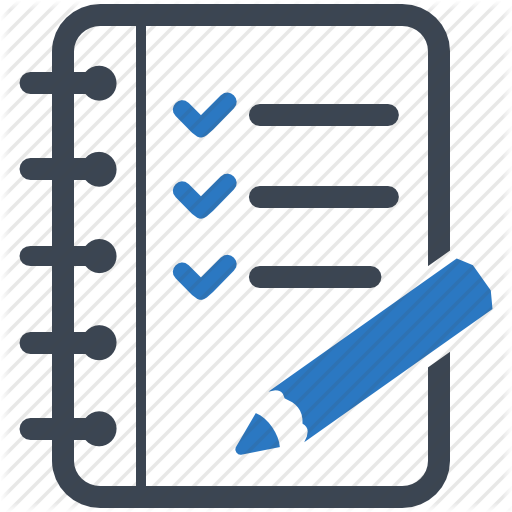 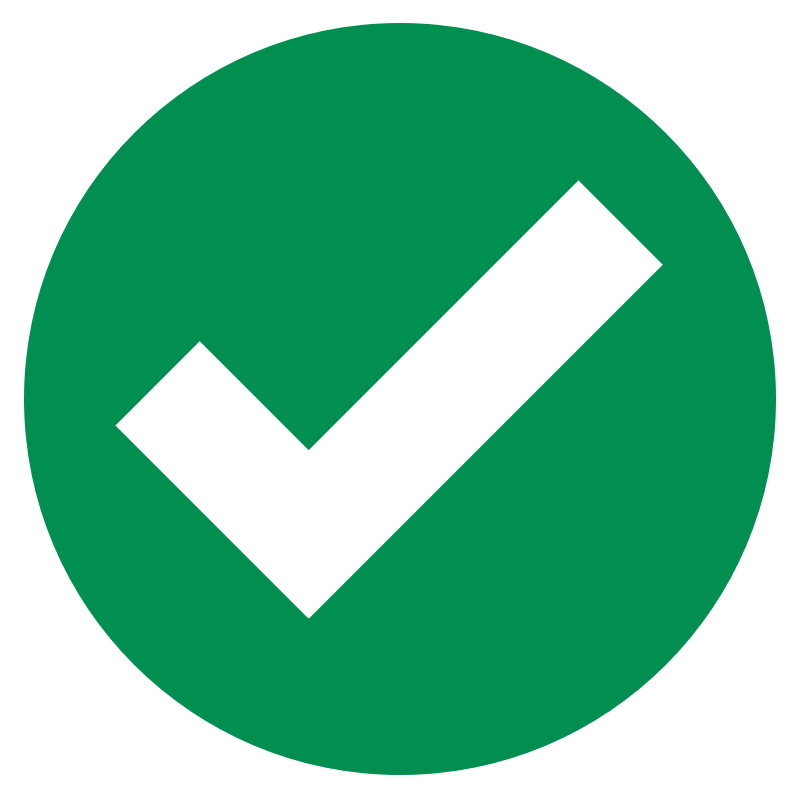 [Speaker Notes: --Requerimientos
El objetivo es medir la calidad de los atributos de modificabilidad y testabilidad de GESTOR G5 TRUST.
El módulo que se probó es el de PERSONAS de la aplicación web.
Las partes interesadas son los desarrolladores y los “testers”. 
---Especificar
Medir la capacidad del sistema para ser modificado y probado.
Las mediciones se realizaron bajo dos modalidades: pruebas manuales y automáticas.
Tiempo utilizado para elaborar y ejecutar una prueba (segundos).
Total 25 pruebas:
20 pruebas funcionales.
5 pruebas de regresión

----Disñar
El proceso de evaluación se desarrolló en el periodo de dos semanas, con usuarios de prueba, de manera remota y fuera de las horas de uso normal del sistema
----Ejecutar
-----Reportar
Los resultados del análisis fueron compartidos con el área de calidad de la empresa, dentro del reporte que se entregó como parte del caso de estudio]
4. Procedimientos de análisis de datos
Análisis de datos cuantitativo
Promedios
Porcentajes de incremento/decremento
Modelos
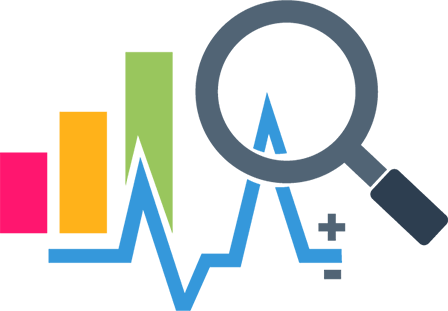 5. Procedimientos de validación de la información
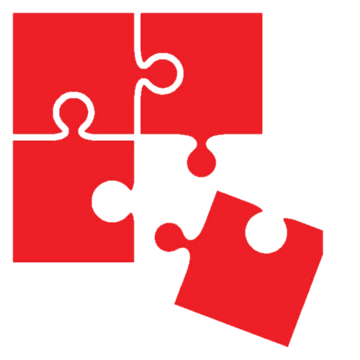 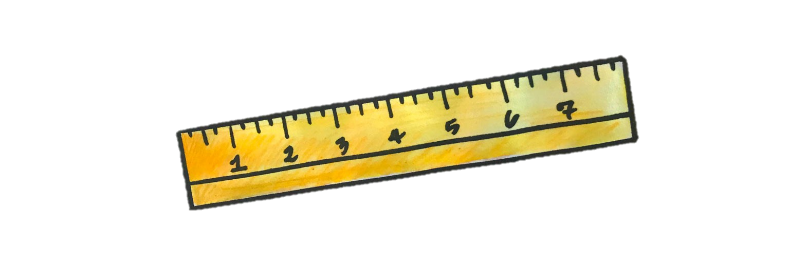 Métrica
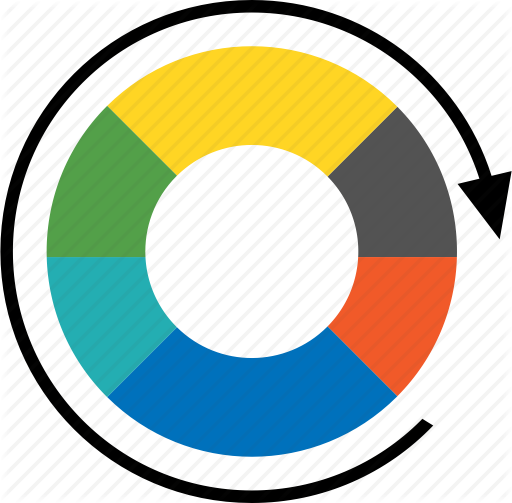 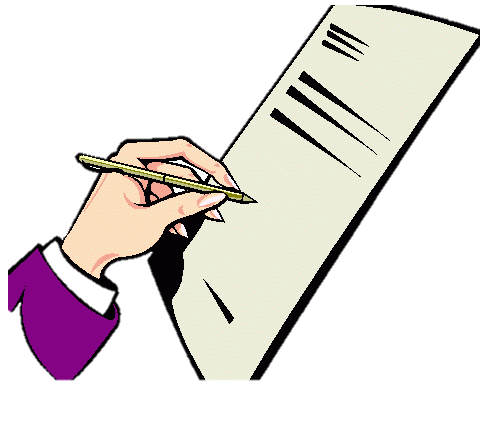 Acuerdo
[Speaker Notes: Discriminación de datos dentro de la métrica
Datos incompletos o inconsistentes fueron descartados.
Datos del último ciclo de desarrollo.
Carta de auspicio y acuerdo de confidencialidad.]
ResultadosTiempos de ejecución y creación
Ecuación de % de incremento de tiempo en pruebas funcionales
Incremento de tiempo en pruebas funcionales
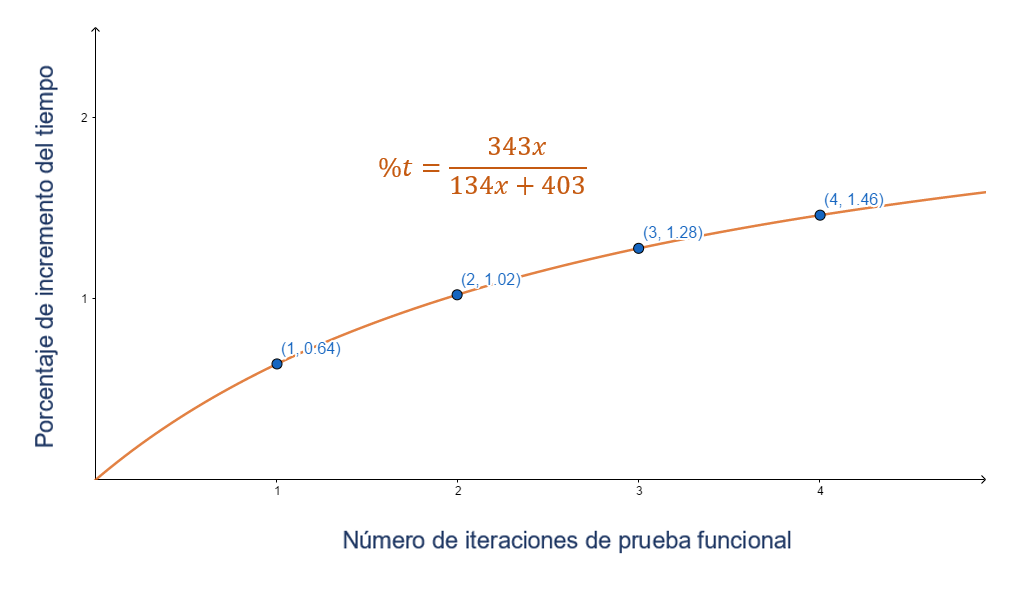 Ecuación de número de horas extra con pruebas de regresión
Número de horas ahorradas con pruebas de regresión automatizadas
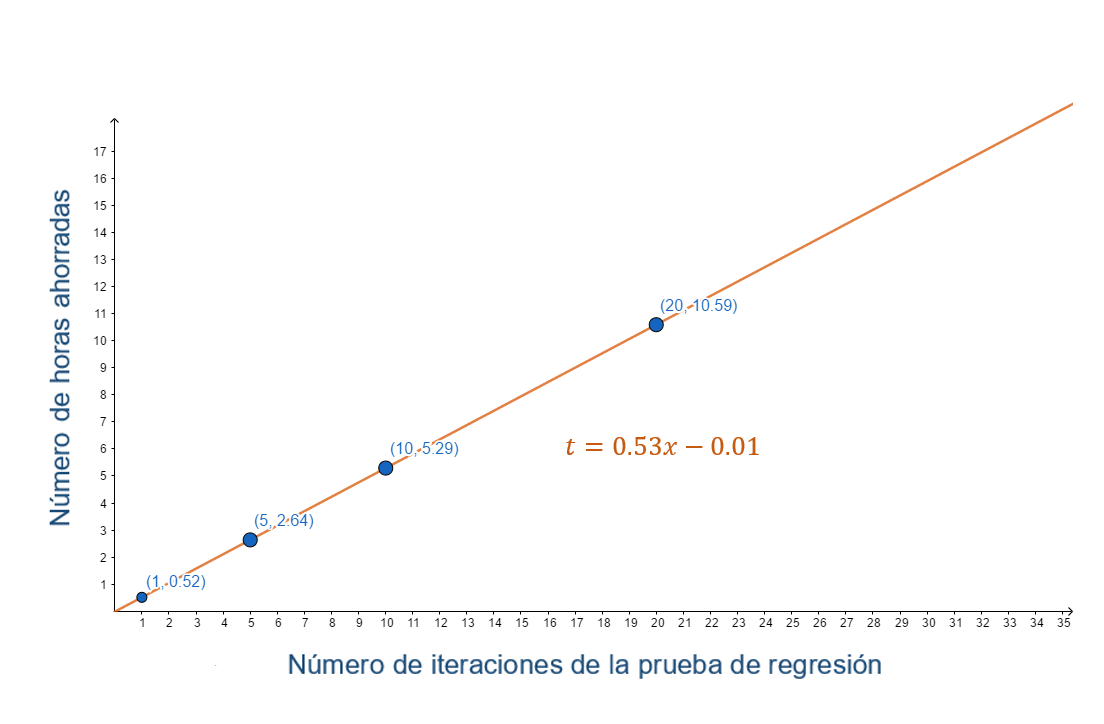 Consideraciones
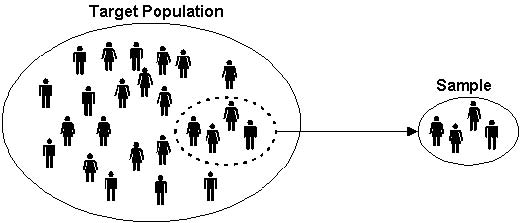 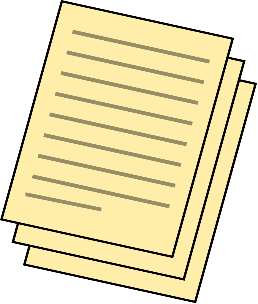 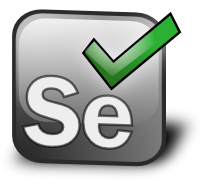 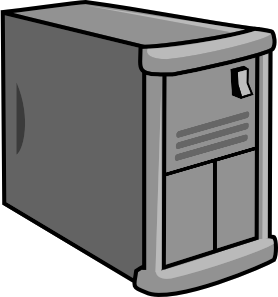 [Speaker Notes: Sobre los reportes
Muestra estadística
Impedimentos de la herramienta y de hardware
Limitaciones en el número de casos 
Tiempos de espera
Inconvenientes con caracteres
Comandos no existentes
Elementos no encontrados]
Conclusiones
Se consiguieron los objetivos específicos 1 y 2.
La automatización de pruebas tienen un efecto positivo en las características de modificabilidad y testabilidad.
Un +27% de tiempo en pruebas funcionales manuales después de la tercera ejecución.
Un ahorro de +10 horas en uso de pruebas de regresión automatizadas después de 20 instancias.
[Speaker Notes: Se consiguieron los objetivos específicos 1 y 2, pero se encontraron limitaciones, especialmente con los recursos disponibles.
incrementando el ahorro de tiempo utilizado mientras más instancias de dichas pruebas se corran).]
Trabajos futuros
Extender el número de módulos que utilizan pruebas automatizadas para poder replicar el análisis y comprobar si los resultados son consistentes. 
Establecer un límite de casos de prueba para pruebas de regresión en relación de la capacidad de procesamiento.
Analizar la herramienta Selenium Grid y utilizarla para automatizar pruebas de carga.
Gracias por su atención